Konfliktna teorija u sociologiji 
2.DIO
Fakultet hrvatskih studija 
Odsjek za sociologiju
Sustavna sociologija 1
prof. dr. sc. Renato Matić 
doc.dr. sc. Ivan Perkov
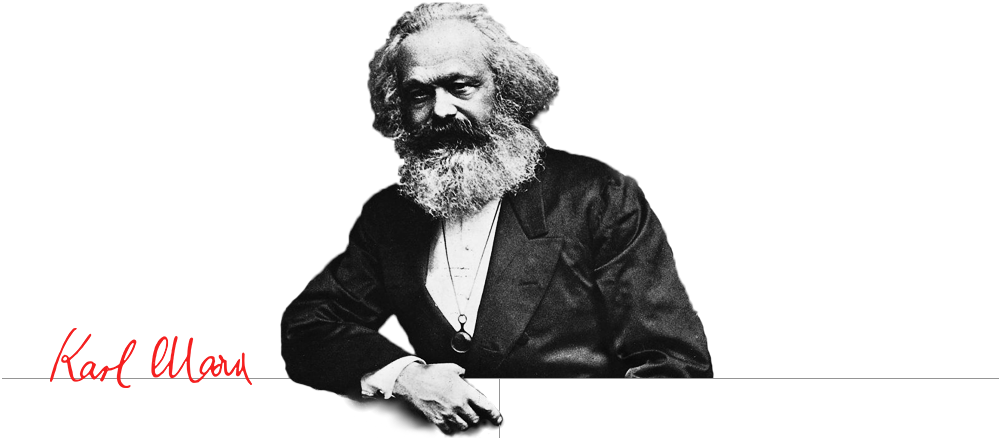 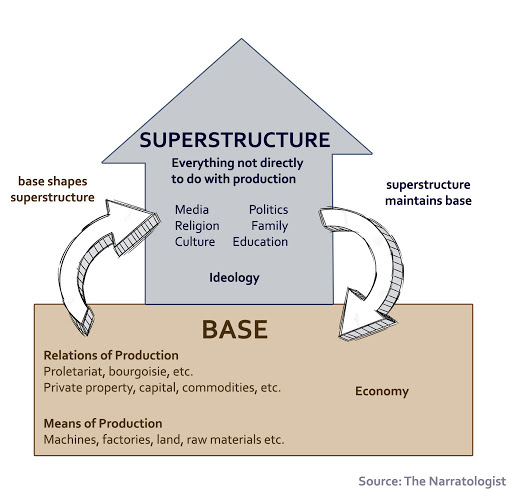 Društvo

	- proizvod međusobnih aktivnosti i odnosa među ljudima
Podjela rada
Adam Smith: 
podjela rada se temelji na 
sklonosti razmjeni i trgovanju, 
tj. ljudskom egoizmu
Marx: 
podjela rada nije urođena sklonost, već posljedica i rezultat razvoja proizvodne djelatnosti ljudi

nužnost koja postoji u svim oblicima društvenih odnosa,

iz čega nastaju  različiti oblici društvene organizacije i društvenih institucija
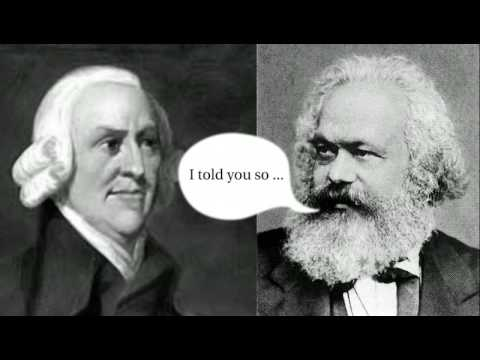 https://www.youtube.com/watch?v=TM6LD1Hkooc
Različiti razvojni stupnjevi podjele rada odgovaraju različitim oblicima vlasništva 

	Svaki stupanj podjele rada određuje i uzajamni odnos individuuma u vezi s 
	- materijalom 
	- oruđem 
	- proizvodima rada
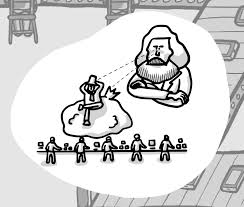 “Kad se uzmu u obzir 
	... način proizvodnje i stupanj razvoja proizvodnih snaga, 
	... mjesto u proizvodnji, 
	... odnos prema uvjetima i oruđima rada,
	... radnoj djelatnosti i proizvodima rada, 

   dobivaju se osnovni čimbenici diferencijacije društva i formiranje određenih društvenih odnosa“
KAPITALISTI
Maksimizacija profita, smanjenje troškova rada
Povećanje plaća i poboljšanje radnih uvjeta
RADNIČKA KLASA
Historijske tipove društva, koji u tom procesu nastaju, tj. globalne sisteme društvenih odnosa, Marx naziva DRUŠTVENO EKONOMSKE FORMACIJE
U povijesti čovječanstva Marx izdvaja četiri društveno-ekonomske formacije tj. osnovna oblika društvene strukture:

- patrijarhalna zajednica 
ropstvo  
feudalizam 
kapitalizam
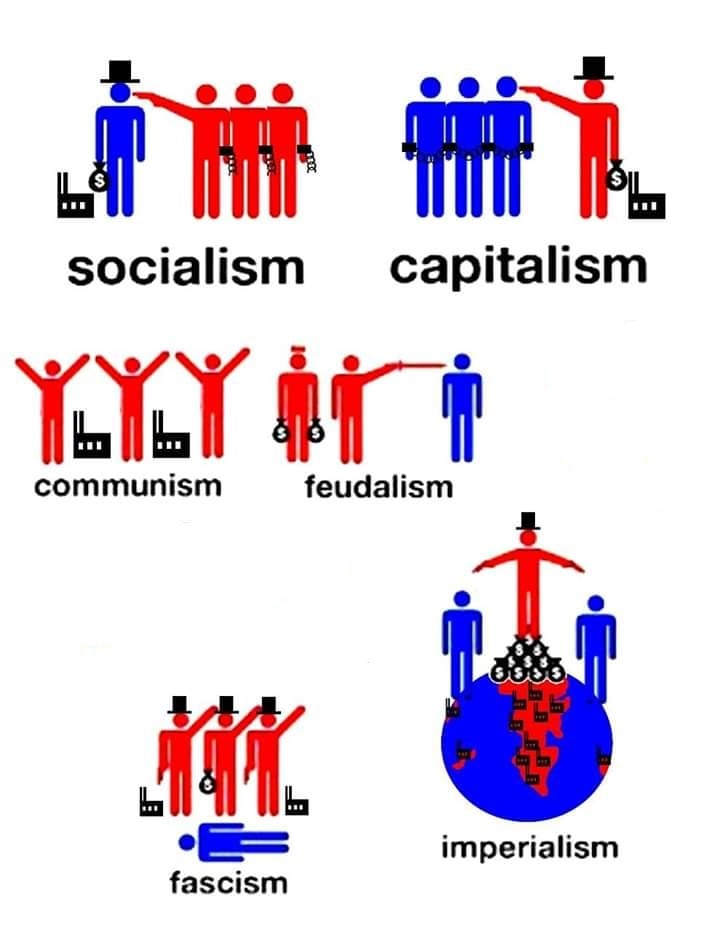 Temeljna obilježja povijesnih formacija
patrijarhalne zajednice: slabo razvijena proizvodnja i podjela rad

ropstvo – klasni sukob između robovlasnika i robova

feudalizam - klasni sukob između feudalaca i kmetova

kapitalizam - klasni sukob između kapitalista i najamnih radnika
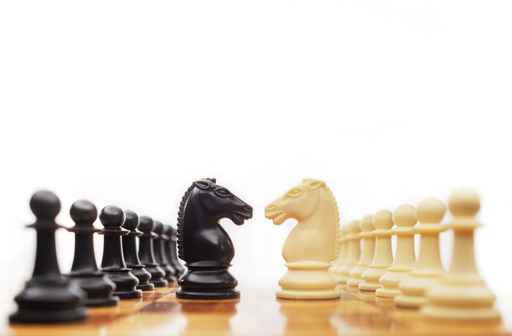 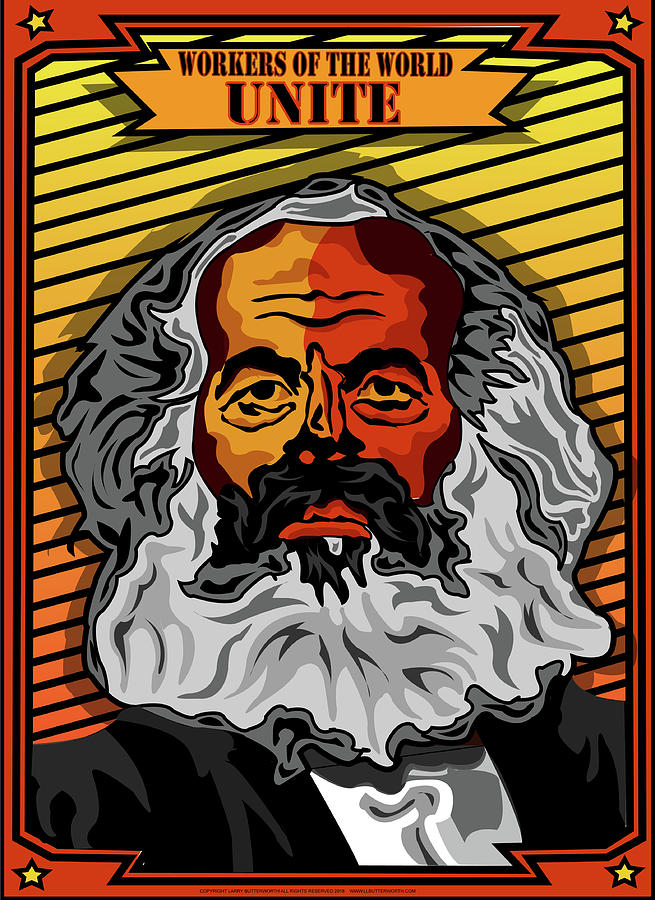 Novo “buduće” društveno uređenje - socijalizam: 

ukidanje eksploatacije
ukidanje klasnih odnosa u društvu, 
podruštvljenje proizvodnje 
prerastanje društva u slobodno besklasno udruživanje
Klasa
Razlikuje tri osnovne klase: radnike, kapitaliste i zemljoposjednike

Osnova podjele: izvor prihoda

	radnici - nadnica, 
	kapitalisti - profit 
	zemljoposjednici - renta
Najčešće govori samo o radnicima i kapitalistima kao međusobno suprotstavljenim klasama

Takva podjela utemeljena na vlasničkim i nevlasničkim interesima: 
rentijerstvo i profiterstvo = vlasnički interes 
nasuprot 
interesima radnika – najamna radna snaga

Radničkoj klasi pripisuje i revolucionarno značenje: klasa koja će društvo osloboditi ekspolatacije najamnoga rada, nepravde i društvene nejednakosti
Promjena se događa i procesu, u kojemu:
KLASA PO SEBI 
čijim je pripadnicima zajednički odnos prema proizvodnim snagama 
tj. društvena skupina po zanimanju: samo obavlja određeni rad za nadnicu

postaje
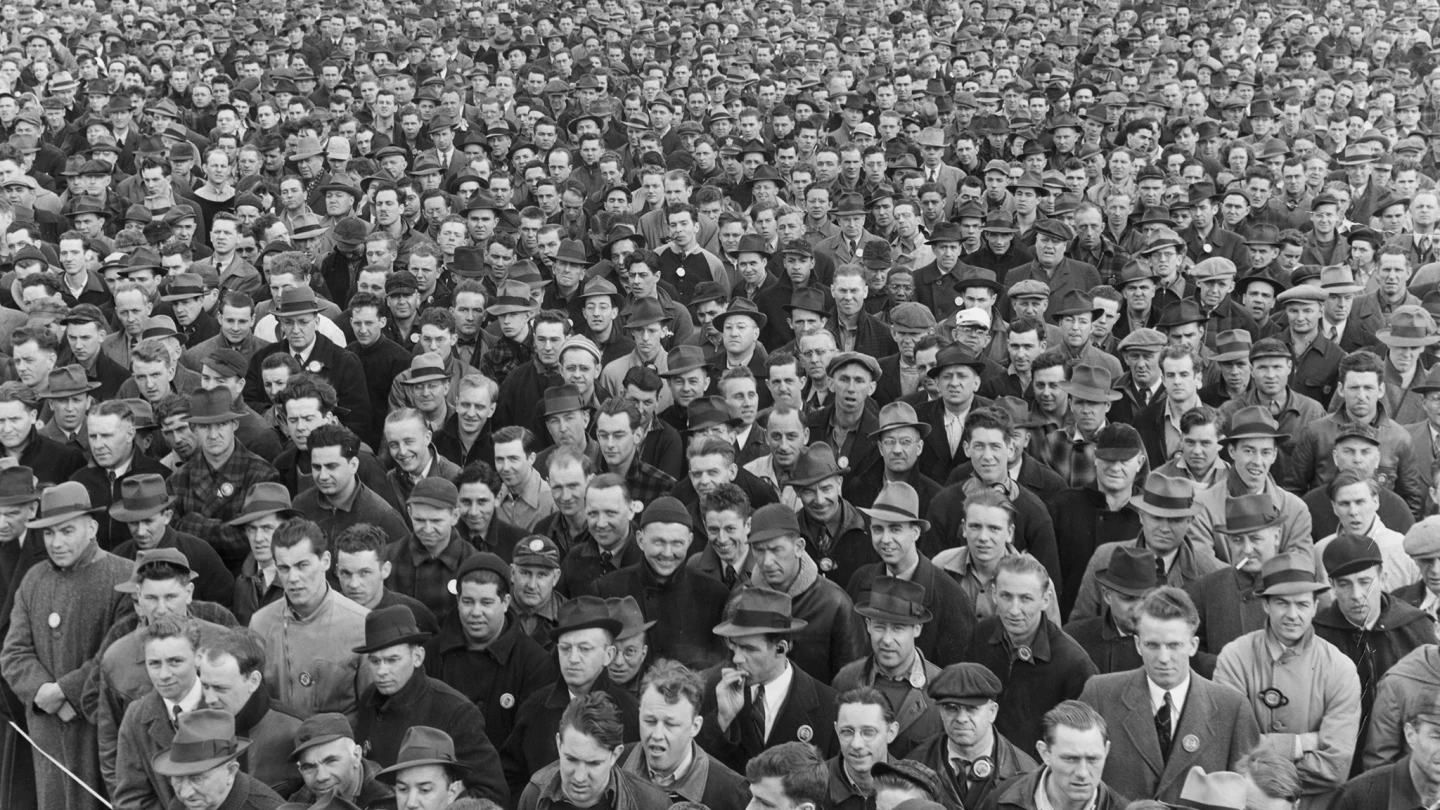 KLASA ZA SEBE 

društvena skupina postaje u punoj mjeri klasa samo kada njeni članovi imaju  	
klasnu svijest 
klasnu solidarnost

... tada su klasa svjesna svojega položaja i svojih mogućnosti
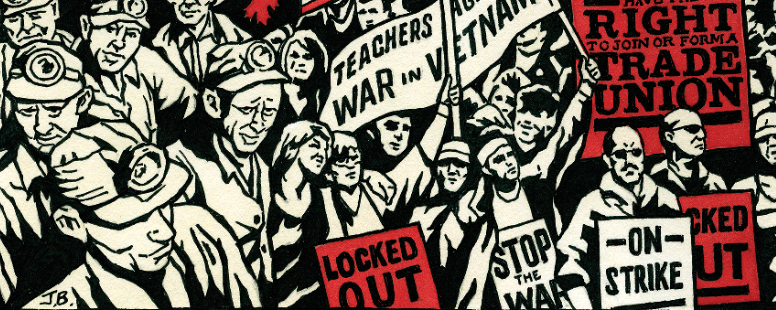 Eksploatacija
Kao opći pojam: iskorištavanje prirodnih dobara (zemlje, ruda, šuma, voda, plina i sl.) od strane čovjeka i korištenje u gospodarske svrhe. 
Vremenom, novim spoznajama i tehnolološkim napretkom mijenjaju se načini i intenzitet iskorištavanja
za Marxa, eksploatacija - svaka zarada na tuđem radu
klasa vlasnika sredstava za proizvodnju zapošljava klasu nevlasnika i sili je da svojim radom stvara vrijednost koju prisvajaju vlasnici

Rad stvara svu vrijednost ...
 => profit tj. prinos od kapitala ili vlasništva prirodnih faktora proizvodnje 
= > zapravo je nepravedni odbitak od vrijednosti  - koja bi trebala pripasti radniku
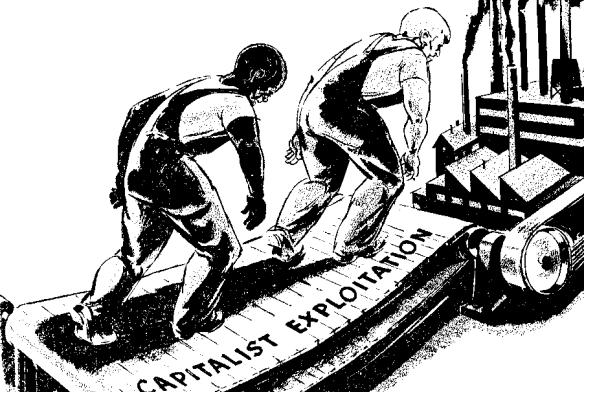 Predviđa da će
... upravo stvaranje viška vrijednosti i eksploatacija 
dovesti do pada razine profita, a time i do nestanka industrijskog kapitalizma ...
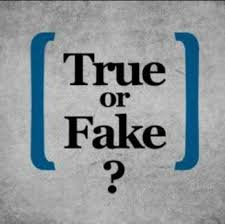 Zajednica
cjelokupna povijest do sada: 	prividne zajednice

cilj društvenog kretanja: 
	stvarna zajednica
- udruživanje u kojemu čovjek postaje stvarno slobodan - slobodno prisvaja i razvija svoju generičku bit
- društveni odnosi u kojima su univerzalnost ljudskih potreba i njihove dostupnosti glavni uvjet cjelokupnog ljudskog razvitka
Birokracija
U Kritici Hegelove Filozofije državnog prava:

zatvoreno društvo u državi koje nosi obilježja korporativnog duha i formalizma i koje samo sebe smatra krajnjim ciljem države

Država:  “... organizacija koji vodi zajedničke poslove čitave buržoazije”
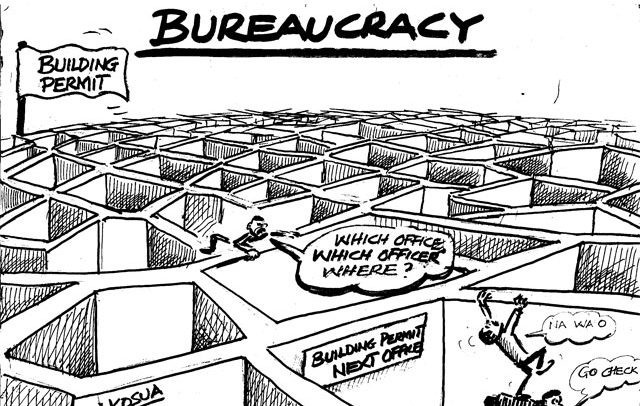 Ideologija
Marx pojam koristi na dva načina:

široko značenje: sinonim za duhovnu proizvodnju => društvena nadgradnja, obuhvaća sva područja duhovne djelatnosti – moral, religiju, znanost i dr. 

b)  iskrivljena, lažna svijest kao izmišljeno ostvarenje ljudskog bića
	- interesi jedne društvene skupine, predstavljaju se kao interesi cijelog društva
KLASNA IDEOLOGIJA

prerasta u iluziju da je svijest cjeline

opravdava opće otuđenje koje se javlja u društvu, tumači ga kao prirodni zakon
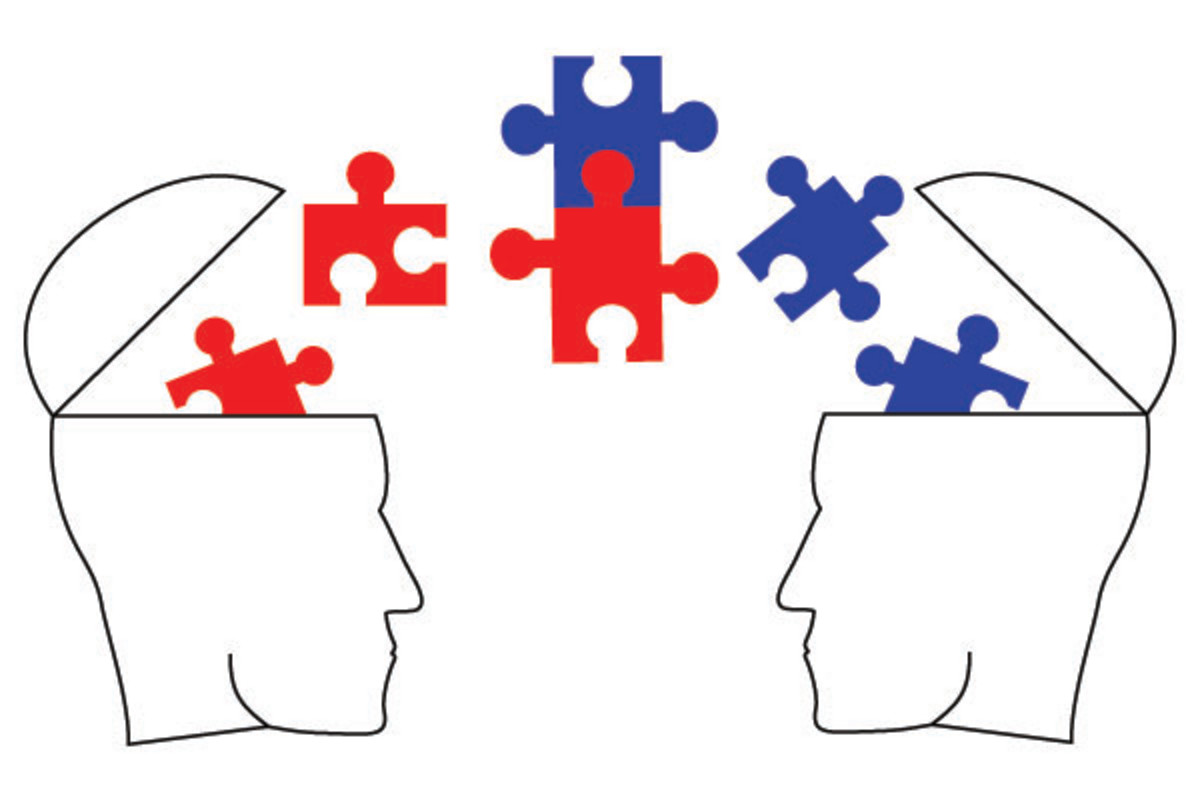 Za sutrašnju raspravu posebno se usredotočiti na tekst “Sociologija i ideologija” R. Kalanja
Metoda istraživanja
metoda analitičke apstrakcije 

Znanstveno ispravno
od jednostavnog ka složenom

Od zamišljenog pojma cjeline - analiza vodi prema dijelovima iz kojih je cjelina sastavljena

Cjelina postaje konkretna i može se upotrijebiti kao ‘bogata sveukupnost mnogih odredaba i odnosa’
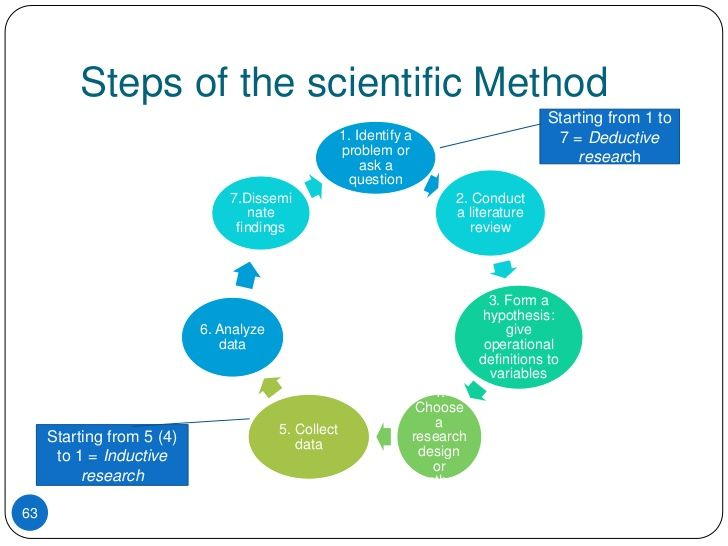 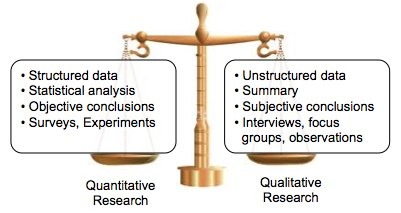 metode se uvijek biraju prema karakteru predmeta istraživanja

uvijek uzeti u obzir složenost i slojevitost društvenih pojava
Marxovo poimanje umjetnosti
Biljana Kašić (1983.) Marx i njegovo povijesno pitanje


'Ljudsko odnošenje spram prirode – koje rezultira 'očovječenom prirodom', odvija se prema zakonima ljepote time što, prisebljujući prirodu radi nje same, dovodi se u suglasje s njenom biti. ... 

Time čovjek razvija svoje stvaralačke — prirodne — potencije bivajući priroda sama'
‘Životinja oblikuje samo po mjeri i potrebi vrste kojoj ova pripada, dok čovjek znade proizvoditi prema mjeri svake vrste i znade svagdje dati predmetu inherentnu mjeru; čovjek oblikuje i prema zakonima ljepote.'

moguće razumjeti samo u kontekstu novog, bitno drukčijeg odnosa čovjeka i prirode 
	– usmjerenost na prirodi pripadajuće imanentne, životvorne, čulne, estetske kvalitete – već postoje u prirodi ali se oslobađaju tek pri čovjekovom stvaralačkom činu
- nije samo posebna sfera proizvodnje, 
već prostor izmirenja proizvodnje i samoproizvodnje, prirode i rada

jedino je u umjetnosti rad => neotuđen tj. slobodan jer je istinska proizvodnja nove zbilje, povratak cjelini čovjeka kao rodnog i radnog bića
Kritika:
Znanstvena kritika
Prenaglašenost ekonomskog društvenog područja
Pojednostavljen prikaz tijeka povijesti i složenost društva

Politička kritika
Rasističke ideje (antisemitske i antislavenske) – optužbe nisu do kraja razjašnjene
Zagovaranje nasilnih metoda revolucije
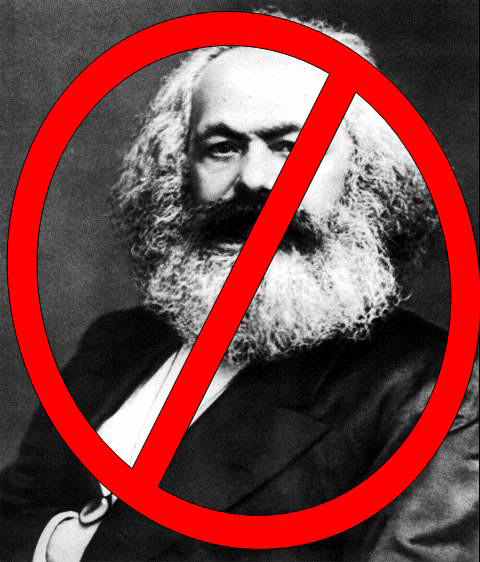 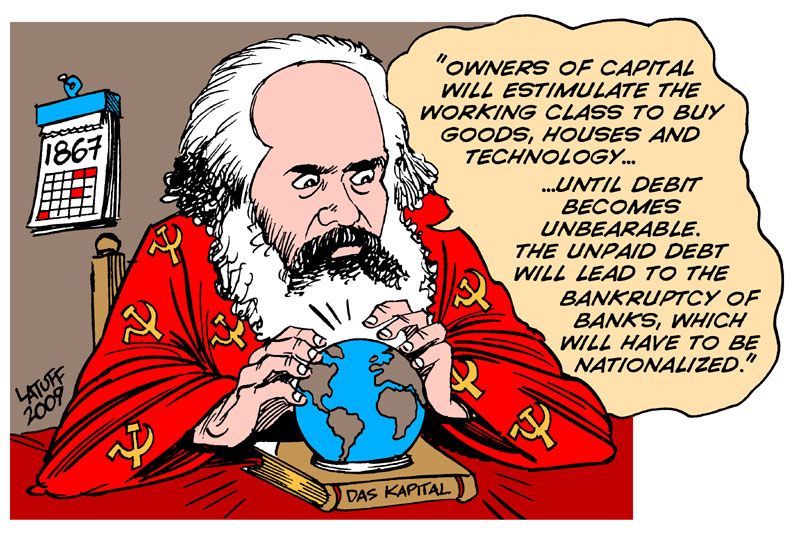 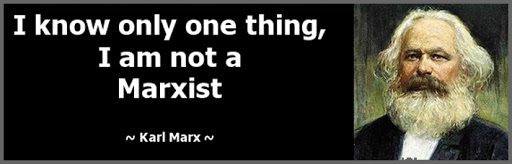 Vidimo se na Sustavnoj sociologiji 2!

Kritička škola u sociologiji

Sociologija Maxa Webera

Mikrosociološke teorije

Feministička sociologija


HVALA NA 
POZORNOSTI 
I SURADNJI
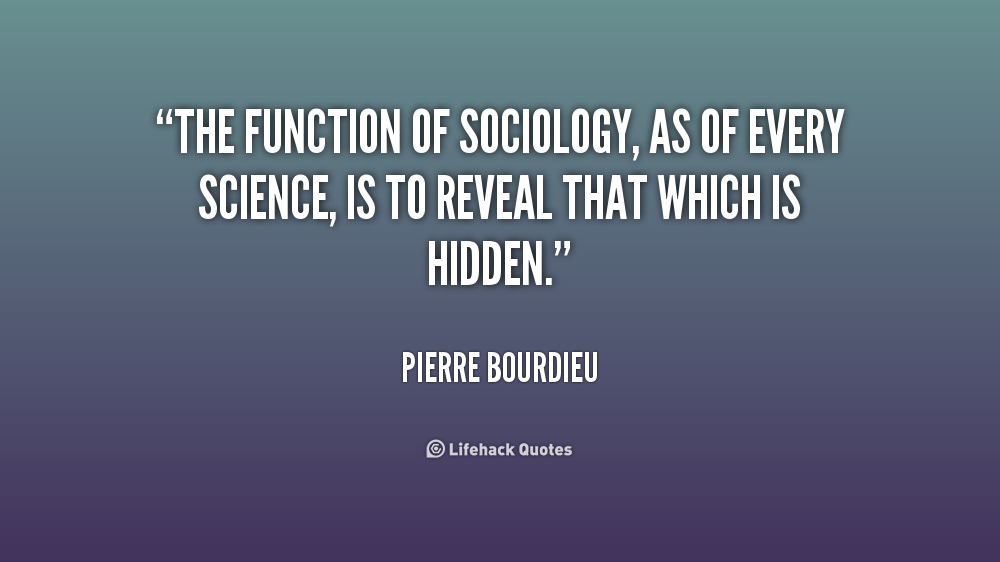